高职特色专业群建设
重点剖析
主讲人：徐景学
2018.05
一、为何要建专业群
         ——专业群建设的目的
1
二、如何构建专业群
       ——专业群构建的依据
2
主要内容
Main Contents
三、怎么建设专业群
            ——专业群建设重点剖析
3
一、为何要建专业群——专业群建设的目的
引导高职院校战略性调整专业布局，实现错位发展、特色发展；
形成专业集群优势，提升专业服务产业发展能力；
发挥核心专业示范带动作用，实现教学资源共建共享，提升办学效益。
二、如何构建专业群——专业群构建的依据
服务同一产业链或岗位集群
实现教学资源共享，提高办学效益
专业动态调整机制建设
包括专业设置动态调整机制和教学内容持续改进机制。
关键是建立信息收集、分析、响应机制。
信息收集机制---企业信息怎么来：调研、毕业生跟踪调查、建立观测站等；
信息分析机制---分析得出对教学有效的信息；
信息响应机制---学校、专业、教师三级响应。
1
三、如何建设专业群——特色专业群建设重点剖析
课程体系建设
工作过程导向的课程体系重构：
                 课程观的变化——从学科逻辑到工作逻辑  
                 开发路径——从行动领域到学习领域
                 开发主体——校企联合开发
专业群课程体系结构：
            底层共享、中层分立、高层互选
             实现“充分共享、各具特色”
优质核心课程建设
2
职业岗位调研
典型工作任务分析
划分行动领域
转化学习领域（课程）
课程序化
专业课程体系
人才培养方案
三、如何建设专业群——特色专业群建设重点剖析
三、如何建设专业群——特色专业群建设重点剖析
3
实训条件建设
要求：
每个重点专业群都建有一个多功能的生产性实训基地，群内各专业都有满足教学需要的专业实训室。
实训室建设应项目化，用表格列出实训室名称、建设规模（工位数）、主要设备配置、对应专业（课程）和实训功能、建设期限、投资预算等。
如有需要还应列出实训软件建设，如实训项目开发、实习指导书编写等。
教师队伍建设把握“三个三”：
教师队伍建设的三个着力点：总量、结构、素质
职业院校师资队伍建设大体分为相互交叉的三个阶段：
   总量满足教学基本需要、双师型教师队伍打造、能教会研的名师队伍培养。
教师个体成长的三种境界：普通教师—双师型教师—教学名师
目前学校师资队伍建设应主要在优化结构和提高素质上下功夫，关键是要完善教师队伍建设系列制度，解决教师分层分类精准培养的问题。
4
教师队伍建设
二、如何建设专业群——特色专业群建设重点剖析
4
教师队伍建设
紧扣“六个比例”，优化结构
 生师比：控制在16:1～20:1，总量合理；
 员师比：专任教师占全校教职员工总数的比例（不低于60%）；
 年龄结构比：专任教师的中老、中、青教师分别占全部专任教师的比例；
 兼师比：行业企业兼职教师承担专业课的比例（达到50%）；
 职称比：具有高级职称的专任教师占全部专任教师的比例（不低于40%）；
 双师比：双师素质教师占专任专业课教师的比例（不低于90%）；
学校要根据“六个比例”存在的问题制定教师培养、引进计划，不能顾此失彼。
三、如何建设专业群——特色专业群建设重点剖析
教学团队建设突出教学名师、技能大师、专业带头人、骨干教师培养，提高教师队伍整体素质
名师、大师、专业带头人、骨干教师培养要具体到人，并制定详细的培养培训计划（包括所属专业、现有基础、主攻方向、培养培训措施和预期效果）。
师资队伍建设既要依靠组织的培养，更有赖于个人的努力。
4
教师队伍建设
三、如何建设专业群——特色专业群建设重点剖析
人才培养模式改革
职业教育工学结合人才培养模式的正确含义：工作要素与学习要素的结合，既体现在教学环节中，又体现在教学资源的配置上；
人才培养模式改革关键是要探索各专业多样性、个性化的工学结合实现方式；
订单培养、现代学徒制、中高职衔接等。
教学方法改革
突出信息化教学改革：微课、慕课、翻转课堂等；
广泛使用任务导向，项目驱动，案例教学等；
5
教育教学改革
三、如何建设专业群——特色专业群建设重点剖析
6
社会服务
三、如何建设专业群——特色专业群建设重点剖析
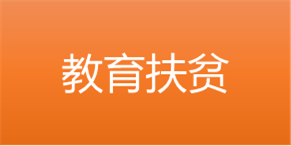 7
国际交流
三、如何建设专业群——特色专业群建设重点剖析
培养国际化人才
海外企业职工培训
三、如何建设专业群——一流专业群建设应遵循两大原则
一是要对标。要瞄准全国一流，集聚优势资源，形成优势力量，争创全国一流，扩大国际影响。
二是要聚焦。要坚持问题导向，聚焦存在的不足，扬优补短，突出发展重点，取得标志性成果。
谢谢聆听
2018.05